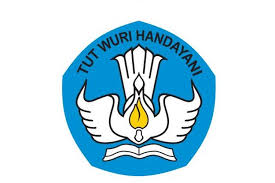 KAJIAN DRAMA
Pengembangan Penyelenggaraan Pembelajaran Digital (P3D) 2024
Pendidikan Bahasa dan Sastra Indonesia
STKIP Singkawang
2024
PENDEKATAN OBJEKTIF
PERTEMUAN KE-11
mahasiswa mampu menjelaskan sejarah munculnya sudut pandang pendekatan objektif, hakikat pendekatan objektif. Mahasiswa juga mampu mengetahui serta menerapkan pendekatan objektif, prinsip umum dan prinsip terapan pendekatan objektif.
CAPAIAN PEMBELAJARAN
01
penyelidikan terhadap suatu peristiwa atau perbuatan ataupun karangan untuk mengetahui keadaan yang sebenarnya
Hakikat Pendekatan
01.
suatu strategi untuk memahami dan menjelaskan temuan tentang fiksi yang diselidiki
02.
Pendekatan dapat dipahami sebagai sudut pandang pilihan yang telah diputuskan untuk dipijak Ketika proses analisis dilakukan.
03.
02
Pendekatan objektif merupakan suatu pendekatan yang hanya menyelidiki karya sastra itu sendiri tanpa menghubungkan dengan hal-hal di luar karya sastra.
Hakikat Pendekatan Objektif
01.
Pendekatan ini bertahan dan sangat ketat menjaga otonom karya sastra (dianalisis berdasarkan strukturnya sendiri).
02.
Pendekatan objektif merupakan pendekatan yang sangat mengutamakan penyelidikan karya sastra berdasarkan kenyataan teks sastra itu sendiri
03.
03
beberapa alasan mengapa pendekatan objektif disenangi banyak pakar dalam penyelidikan sastra
Adanya anggapan bahwa karya drama terlepas dari pengaruh ekstrinsiknya, dan karya sastra itu telah utuh membentuk dunianya sendiri.
Pengarang bukan peranan utama dalam penciptaannya, banyak pengarang yang tidak dapat menjelaskan lagi latar belakang dan motif penulisannya.
Karya sastra sebagai objek penelitian tidak harus tergantung dengan prinsip ilmu lain dalam menyelidikinya
Sering kali penjelasan pengarang tentang karyanya bertentangan dengan yang ditangkap pembaca, pembacapun penerimaannya beragam
04
PRINSIP UMUM PENDEKATAN OBJEKTIF
01.
02.
03.
Karya fiksi dibangun oleh beberapa unsur, seperti gaya Bahasa, sudut pandang, alur, penokohan, dan latar. Tujuan penyelidikan adalah mengenali makna keseluruhan unsur-unsur sebagai suatu kesatuan.
Penganalisisan drama sebagai genre sastra adalah dengan membongkar unsur ke subunsur yang sekecil-kecilnya, untuk disusun kembali dengan logika rasional.
Penganalisisan hanya bertumpu pada teks drama semata dan lepas dari unsur-unsur luar yang mempunyai andil penciptaan sebelumnya
PRINSIP UMUM PENDEKATAN OBJEKTIF
PRINSIP UMUM PENDEKATAN OBJEKTIF
04.
05.
06.
Antara unsur utama makna Bahasa dengan unsur penunjang struktur bahasa, tidak dapat dilihat sebagai unsur-unsur yang berdiri sendiri.
Penginterpretasian dilakukan bertahap-tahap sesuai dengan hubungan unsur-unsur sederajat atau setingkat.
Keseluruhan dan kebutuhan drama dipreteli menjadi unsur-unsur tetapi tidak dibiarkan terpisah dan terlepas.
PRINSIP UMUM PENDEKATAN OBJEKTIF
PRINSIP TERAPAN PENDEKATAN OBJEKTIF
Prinsip dalam penganalisisan latar dan ruang drama
Prinsip dalam penganalisisan unsur penokohan
Penelusuran pada penggarapan Bahasa drama (gaya Bahasa)
Berdasarkan penelusuran alur
Penamaan tokoh atau gelar salah satu bagian yang perlu dijadikan dasar untuk memahami penokohan dan perwatakan.
Penokohan tidak sama dengan perwatakan.
Jarang tokoh yang memerankan peran Tunggal, dan pada umumnya setiap tokoh mempunyai beberapa peran yang sangat bergantung pada interaksi sosial yang dilakukannya. 
Setiap peran membawa misi permasalahan dan konflik drama. 
Setiap peran selalu hadir berpasangan dengan peran lain dalam membentuk suatu permasalahan.
Setiap tokoh dapat dibedakan atas tiga keadaan, yaitu keadaan fisik, psikis, dan sosial. 
Antara keadaan fisik, psikis, dan sosial haruslah terdapat keserasian dan saling menunjang dalam membangun permasalahan dan konflik. 
Unsur penokohan tidak berdiri sendiri, tetapi ia saling berhubungan dengan unsur lain.
PRINSIP DALAM PENGANALISISAN UNSUR PENOKOHAN DRAMA
PENELUSURAN ALUR
Bagian dalam unsur alur drama adalah peristiwa dan motif. 
Pelaku dalam satuan peristiwa dapat lebih dari seorang, sehingga pelaku dimungkinkan terdiri dari beberapa tokoh. 
Peristiwa dan motif dalam drama tidak hanya terdiri atas satuan yang setara atau setingkat.
Setiap satuan peristiwa tidaklah berdiri sendiri.
PRINSIP TERAPAN PENDEKATAN OBJEKTIF
PRINSIP DALAM PENGANALISISAN LATAR DAN RUANG DRAMA
Latar mencakup informasi tentang suasana, tempat, dan waktu.
Fungsi latar dan ruang adalah memperjelas unsur penokohan dan alur. 
Pelukisan latar dan ruang dalam drama dapat saja sama dengan realitas objektif. 
Latar dan ruang drama dapat saja berbentuk gambaran yang abstrak. 
Unsur latar dan ruang terkait langsung dengan unsur penokohan, alur, dan motif.
PRINSIP TERAPAN PENDEKATAN OBJEKTIF
PRINSIP TERAPAN DENGAN PENELUSURAN PADA PENGGARAPAN BAHASA DRAMA (GAYA BAHASA)
Penggarapan bahasa atau gaya bahasa drama merupakan cara yang sebaik-baiknya untuk menyampaikan informasi penokohan, peristiwa dan motif, latar, dan ruang 
Perbedaan watak tokoh akibat tuntutan peran tokoh yang berbeda, harus dibedakan oleh gaya bahasa.
PRINSIP TERAPAN PENDEKATAN OBJEKTIF
Tugas Proyek
Pengantar
Tugas proyek ini adalah menganalisis 3 jenis drama tradisional berbasis kearifan lokal menggunakan pendekatan objektif.

Petunjuk Pengerjaannya:
Mahasiswa membentuk kelompok. Setiap kelompok akan ditentukan jenis drama yang harus dianalisis.
Setiap kelompok mentranskip drama ke dalam bentuk naskah drama.
Masing-masing kelompok menganalisis naskah drama tersebut dengan pendekatan objektif.
Terima Kasih